Les principaux mécanismes économiques
Chapitre 3
intro
Comprendre les enjeux économiques en étant sensibilisé.e aux grandes masses et mécanismes économiques
La mesure de la performance économique
Revenus, consommation, épargne, investissement
Redistribution
Les mesures de la performance économique
I. Le pib
PIB = Produit Intérieur Brut
 Le PIB permet de mesurer les richesses créées dans un pays au cours d’une période donnée.
 Cette richesse est mesurée par la valeur ajoutée : diff. entre la valeur de la production réalisée et l’ensemble des consommations intermédiaires engagées (VA = CA – CI)
A. Le PIB, un outil précieux...
C’est l’indicateur dont on se sert pour mesurer la croissance économique
L’intérêt repose sur le fait qu’il permet de réaliser des comparaisons :
Entre deux périodes pour un même pays
Entre plusieurs pays

C’est une base pour mesurer le PIB/habitant
En dehors de quelques périodes de crise (1975, 1992, 2008, 2020), le PIB augmente chaque année en France depuis les années 1950
En 2023, il s’élève à 2 700 milliards d’euros (+1% par rapport à 2022)









Enjeu central : + de production = + de richesses à répartir
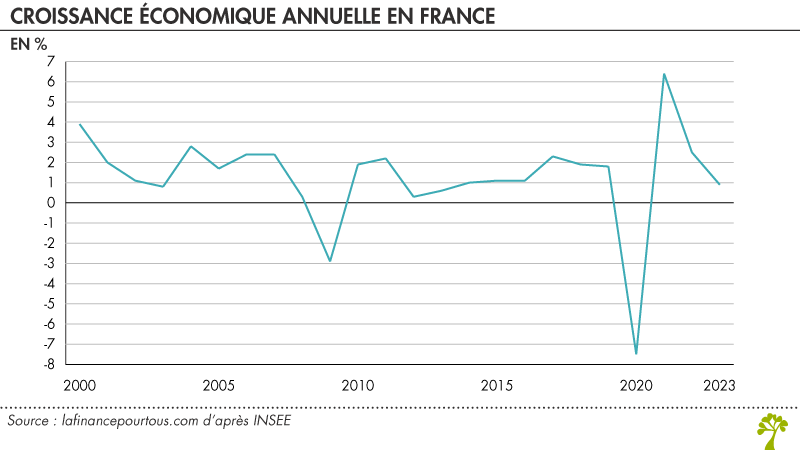 B. ... Mais limité !
Plusieurs limites du PIB sont à souligner :
Ne prend pas en compte (ou mal) certaines activités de production : économie souterraine, travail domestique, nuisances, épuisement des ressources, production non marchande seulement estimée...
C’est un indicateur purement quantitatif : il peut cacher des inégalités (PIB/hab), ne prend pas en compte les conditions de vie, le bien-être, le bonheur ou encore l’impact de l’activité économique sur l’environnement
II. La croissance économique
En mesurant l’évolution du PIB d’une année sur l’autre, on obtient le taux de croissance économique. Il permet de voir si le PIB a augmenté, stagné ou diminué entre deux années
Cependant, la recherche à tout prix de croissance économique peut avoir des effets néfastes, notamment sur l’environnement :
Disparition de ressources naturelles
Pollution
Réchauffement climatique
A. La disparition des ressources
Production = utilisation de ressources naturelles
Ressources naturelles non renouvelables + ressources renouvelables
Une surexploitation de ces ressources conduit à leur disparition
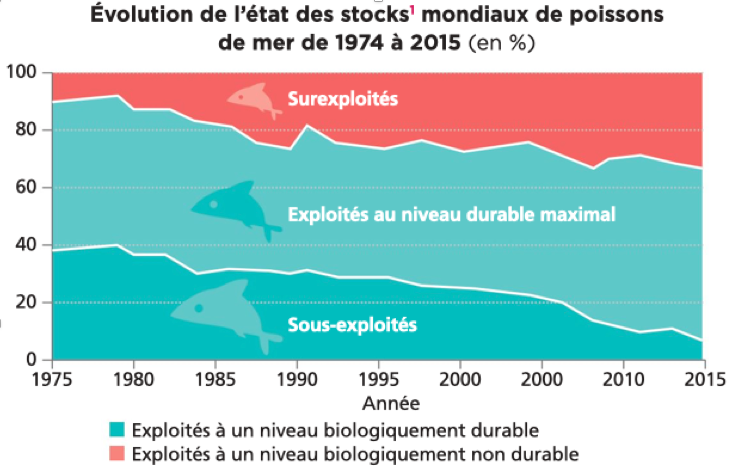 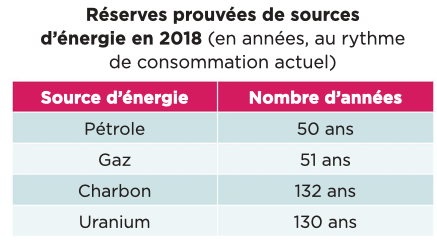 B. Pollution et réchauffement climatique
La production entraîne de la pollution, qui peut avoir des effets sur la santé (↗︎ des maladies, ↘︎ de l’espérance de vie), la biodiversité...
La production engendre des rejets de GES  réchauffement climatique
III. La mesure du développement et du bien-être
Nécessité de faire la différence entre croissance et développement : notion quantitative (croissance) vs qualitative (développement)
Développement : ensemble des changements au sein d’une population qui la rendent apte à faire croître son produit global
La croissance est une condition préalable au développement : amélioration des conditions de vie, de santé, d’éducation
… mais n’est pas suffisante : elle n’empêche pas les inégalités, la dégradation des conditions de vie…
A. Les effets de la croissance sur le développement
Deux types d’effets :
Economiques : la croissance réduit la pauvreté monétaire et transforme la structure des emplois (tertiarisation de l’économie)
Sociaux : la croissance transforme les conditions de vie : consommation, éducation, santé… mais peut également creuser les inégalités lorsque ses effets ne profitent qu’à une élite
B. La mesure du développement et du bien-être
L’indicateur principal utilisé pour mesurer le développement d’un pays est l’IDH : Indice de Développement Humain
Il est construit autour de 3 dimensions : la santé, l’éducation, le niveau de vie
La redistribution
L’augmentation de la production entraîne une augmentation des revenus
Le partage des richesses est une question centrale au sein de la société
Dans un objectif de justice sociale, et pour favoriser la cohésion sociale, les pouvoirs publics vont chercher à réduire les inégalités
I. Les inégalités en France
Les sociétés occidentales sont égalitaires en droit, mais des inégalités perdurent entre leurs membres.
Inégalités : différences entre individus/groupes qui se traduisent en terme d’avantage / de désavantage dans l’accès à des ressources rares
A. La mesure des inégalités
Différents outils sont utilisés pour mesurer les inégalités : les déciles, la courbe de Lorenz, le coefficient de Gini
Les quantiles sont un moyen de découper une population en un certain nombre de groupes de taille similaire : en 4 groupes pour les quartiles, en dix groupes pour les déciles par exemple
B. Les principales inégalités
Les inégalités les plus apparentes sont les inégalités économiques : elles peuvent être liées aux revenus ou aux patrimoines
En France, sur une longue période, les inégalités économiques ont plutôt tendance à se réduire, même si depuis une vingtaine d’année, elles se sont stabilisées (voire ont augmenté depuis 2020)
En 1970, les 10% les plus riches gagnaient au moins 5 fois plus que les 10% les plus pauvres, 3 fois plus en 2010, mais 3,5 fois plus en 2024 ! 
Les inégalités sont cependant multiples : entre femmes et hommes, entre jeunes et séniors, mais également concernant l’accès à la santé, au logement, à l’éducation, à l’emploi…
II. Comment l’état peut-il réduire les inégalités ?
Différents outils peuvent permettent à l’Etat de réduire les inégalités :
La fiscalité et la redistribution des revenus
La prise en charge de services collectifs
A. Les mesures redistributives
Redistribution : ensemble des mesures prises par les APU pour modifier la répartition des revenus
Elle s’appuie sur la fiscalité (prélèvements d’impôts, cotisations sociales, taxes...) pour verser des prestations sociales dans un objectif de protection sociale
Protection sociale : mécanismes qui permettent aux individus de faire face aux risques sociaux :
	- Vieillesse				- Perte d’emploi / difficulté d’insertion pro	
	- Santé					- Difficultés de logement
- Maternité, famille			- Pauvreté et exclusion sociale
Les prestations sociales sont versées selon une double logique :
Assurance : un individu est couvert contre certains risques dès lors qu’il participe au financement de la couverture (mécanisme de cotisations)
Ex : indemnités chômage (ARE), pension de retraite, indemnités congé maternité...
Assistance : les individus considérés dans le besoin reçoivent une protection minimale sans contrepartie de leur part, grâce à un financement par l’impôt
Ex : ASPA (minimum vieillesse), RSA,  AAH
Les mécanismes de redistribution s’appuient sur les cotisations sociales. On peut également utiliser la fiscalité (impôts + taxes) pour réduire les inégalités
Différents types d’impôts :
Forfaitaire
Proportionnel
Progressif

En France :
Taux de prélèvements obligatoires élevé par rapport à la moyenne de l’OCDE (attention à comparer des éléments équivalents)
Une partie importante des recettes fiscales provient de taxes indirectes (TVA = 30% des ressources de l’Etat)
B. Les services collectifs
Les prélèvements obligatoires permettent également de mettre en œuvre des services collectifs, accessibles à tous, gratuitement :
Infrastructures de transport
Education
Santé
Défense
Justice
...
Tout le monde ne participe pas autant au financement de ces services, mais chacun peut en bénéficier dans les mêmes proportions
II. Les limites de l’action publique
De nombreuses mesures de justice sociale sont mises en place pour favoriser la cohésion sociale
Cependant, les inégalités persistent (voire peuvent augmenter dans certains cas)
Se pose donc la question de l’évaluation des mesures de redistribution, des services collectifs et de leur efficacité
A. Une évaluation délicate des mesures
Une redistribution moins importante ?
Des politiques contraintes : endettement de l’Etat
Une protection sociale pas toujours perçue comme équitable, notamment pour les classes moyennes
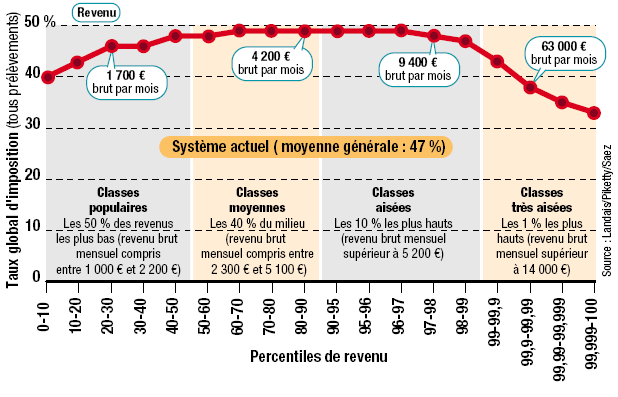 B. Des effets controversés
Pour les économistes libéraux, ces mesures peuvent créer des « trappes à inactivité » (pas d’incitation à rechercher un emploi) ou des « trappes à pauvreté » (pas d’incitation à augmenter son revenu)
Logique d’assistance remise en cause : stigmatisation
Un poids trop lourd des prélèvements obligatoires, qui pourrait « désinciter » à l’effort